«Αν από την Αθήνα αφαιρέσουμε τα έργα των Ηπειρωτών Ευεργετών, δεν ξεύρω τι ακριβώς θα απομείνει…». (Ευάγγελος Φωτιάδης )
Σίμων  Σίνας (1810-1876)
Η οικογένεια Σίνα ήταν από τη Μοσχόπολη της Βορείου Ηπείρου. Ολοκλήρωσε το Μητροπολιτικό Ναό της Αθήνας και έχτισε το 1858 το Ναό της Αγίας Τριάδας στη Βιέννη. Το 1859, έφτιασε την περίφημη Ακαδημία Αθηνών, που δε μπόρεσε να δει έτοιμη. Πέθανε σε ηλικία 66 χρόνων στη Βιέννη.
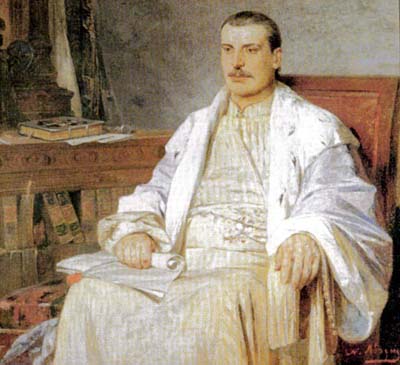 Αδελφοί Ζωσιμά(Νικόλαος & Αναστάσιος
Οι μεγάλοι Εθνικοί ευεργέτες αδελφοί Ζωσιμά, Ιωάννης (1752), Αναστάσιος (1754), Νικόλαος (1758), Θεοδόσιος (1760), Ζώης (1764) και Μιχαήλ (1766) γεννήθηκαν στα Ιωάννινα.
Ευάγγελος  Ζάπας1800-1865
Γεννήθηκε στο Κάτω Λάμποβο Τεπελενίου.
 Ήταν  αγωνιστής της Ελληνικής επανάστασης 1821, επιχειρηματίας, φιλάνθρωπος και εθνικός ευεργέτης. Πρωτοστάτησε και έπαιξε κύριο ρόλο στην αναβίωση των Ολυμπιακών Αγώνων.Με δαπάνη του κατασκευάστηκε το  Παναθηναϊκό Στάδιο στην Αθήνα
Κωνσταντίνος Ζάπας(1812-1892)
Γεννήθηκε στο Λάμποβο Τεπελενίου (Β. ΄Ηπειρος) Στα 20 χρόνια του, πηγαίνει στο Βουκουρέστι, κοντά στον ξάδερφό του. Αυτά που άρχισε ο Ευάγγελος, τα προχώρησε ο Κωνσταντίνος. Ολοκλήρωσε το “Κατάστημα Ολυμπίων” (το σημερινό Ζάππειο Μέγαρο) και ολοκλήρωσε το Παναθηναϊκό Στάδιο (που αναμαρμάρωσε αργότερα ο Γεώργιος Αβέρωφ).
Ζώης  Καπλάνης(1736-1806)
Γεννήθηκε στο Γραμμένο Ιωαννίνων
΄Ιδρυσε το 1797 την καπλάνειο Σχολή στα Ιωάννινα
Γεώργιος Αβέρωφ(1818-1899)
Γεννήθηκε στο Μέτσοβο
Με χρήματα του Γεωργίου Αβέρωφ αποπερατώθηκε το Πολυτεχνείο της Αθήνας. Χτίστηκαν η Στρατιωτική Σχολή Ευελπίδων (σημερινά Δικαστήρια της Ευελπίδων) και οι Φυλακές στη Λεωφόρο Αλεξάνδρας (στο χώρο που σήμερα υψώνεται τα Μέγαρα του Αρείου Πάγου και του Εφετείου).
Γεώργιος Χατζηκώνστας(1753-1845)
Στα Ιωάννινα και το Μεσολόγγι αναγείρει από ένα Νοσοκομείο. Στην Αθήνα γίνεται το Ορφανοτροφείο Αρρένων.
Απόστολος  Αρσάκης(1792-1874)
Με δικές του δαπάνες ανεγέρθηκε το μεγαλοπρεπές κτίριο της οδού Πανεπιστημίου, που χρησιμοποιήθηκε ως σχολείο έως το 1933 και από τότε μέχρι σήμερα στεγάζει δικαστικές υπηρεσίες (πρώτα τα τακτικά δικαστήρια της πρωτεύουσας και κατόπιν το Συμβούλιο της Επικρατείας). «Αρσάκειον».
Νικόλαος  Στουρνάρας(1806-1853)
Γεννήθηκε στο Μέτσοβο
Με την διαθήκη του άφησε ένα μεγάλο μέρος της περιουσίας του για την ανέγερση του Πολυτεχνείου και μεγάλα ποσά για τα σχολεία της Αλεξάνδρειας και του Μετσόβου. «Εθνικό Μετσόβιο Πολυτεχνείο»
Γεώργιος Ριζάρης1769-1841
Γεννήθηκε στο Μονοδένδρι Ζαγορίου Χαρακτηριστικό παράδειγμα είναι η Ριζάριος Ιερατική Σχολή, στην Αθήνα